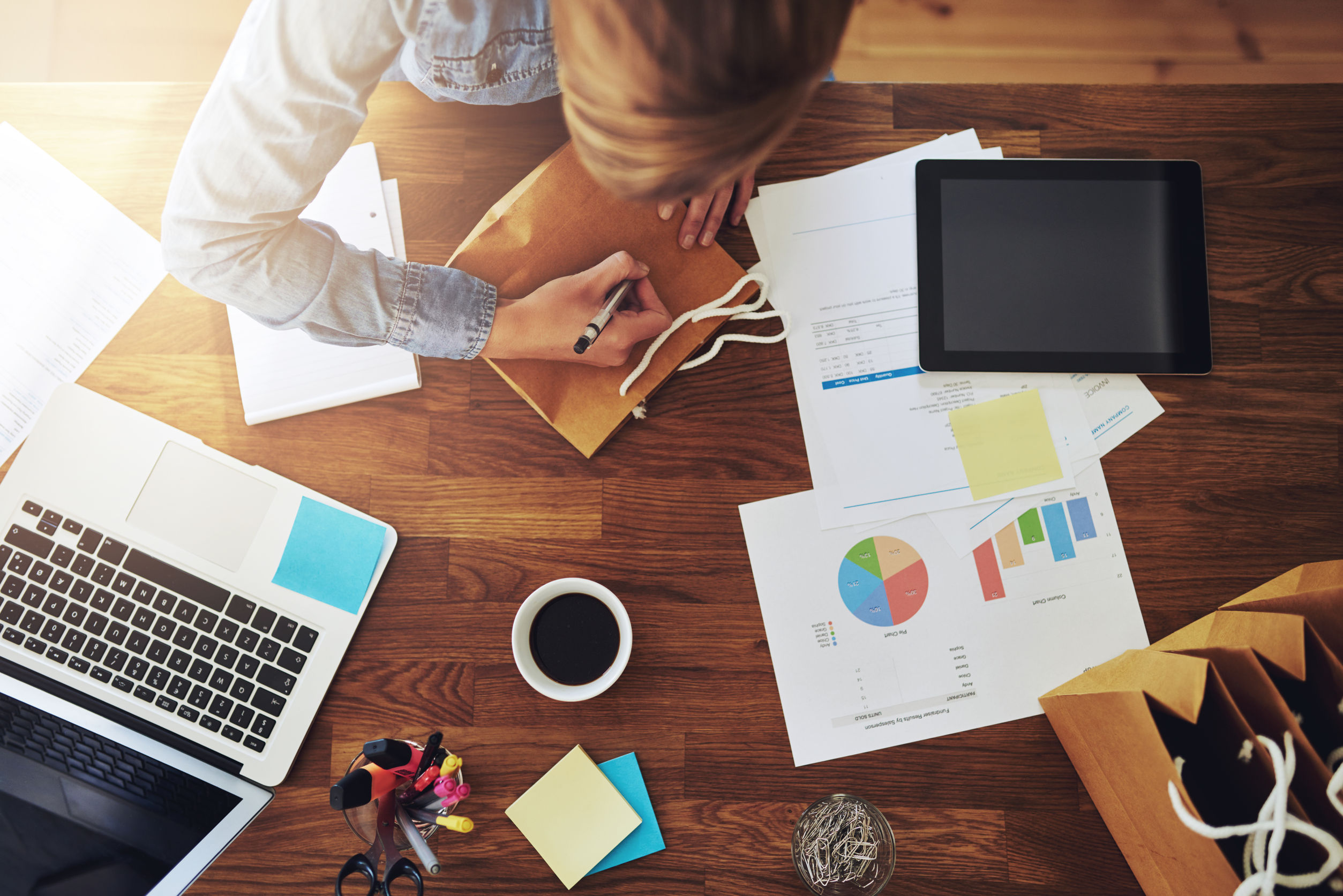 5 MINUTE BREAKS WITH PAUL
A MEDICARE WEBINAR SERIES
TODAY’S TOPIC
How do I know when to sign up for Medicare Parts A & B?
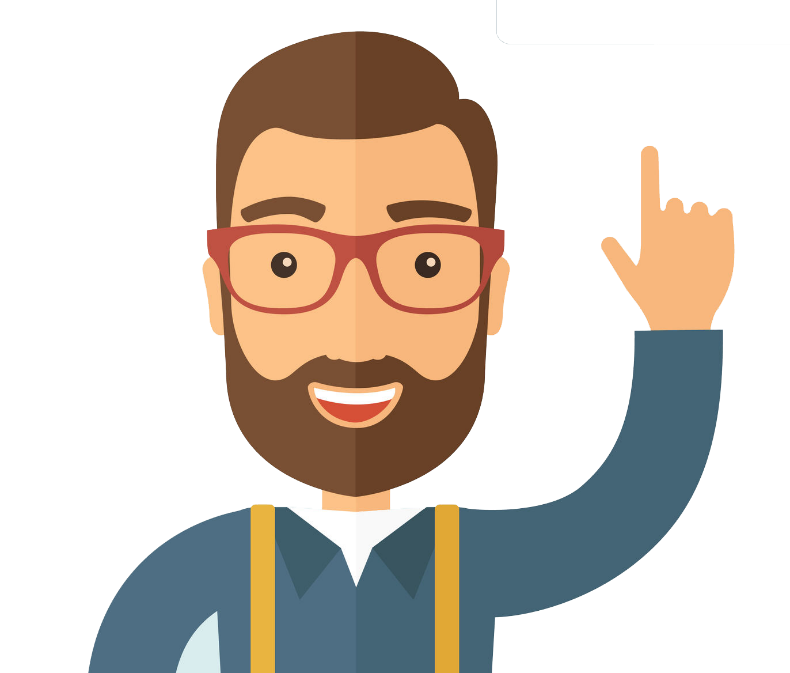 Things to Consider
Some people get Medicare Parts A&B automatically; in most cases, it depends on whether your getting Social Security benefits.  Automatic coverage occurs when:

You take Social Security before age 65.
Have been on SSDI for 24 months.
Have ALS (Lou Gehrig’s disease).
Have ESRD (End-Stage Renal Disease).
Things to Consider
Everyone else has to sign up for Medicare by:

Applying online at the Social Security website.
Applying at the local Social Security office.

The best time to apply is three months before that person turns 65 years of age.  There can be delays if they sign up at a later time.
Things to Consider
Some people can delay signing up for Part B:
An employee with a large group insurance plan.
Active duty military with TRICARE.

Some individuals must sign up for Part B when first available:
An employee with a small group insurance plan, retiree coverage, or COBRA.
A retired service member with TRICARE, or someone with VA benefits.
Things to Consider
A free comprehensive review by Affordable Medicare Solutions will help your client decide when they need to sign up for Medicare.

We appreciate your feedback!  Please let us know if these short webinars are helpful or if there is a topic you would like to see in a future webinar.
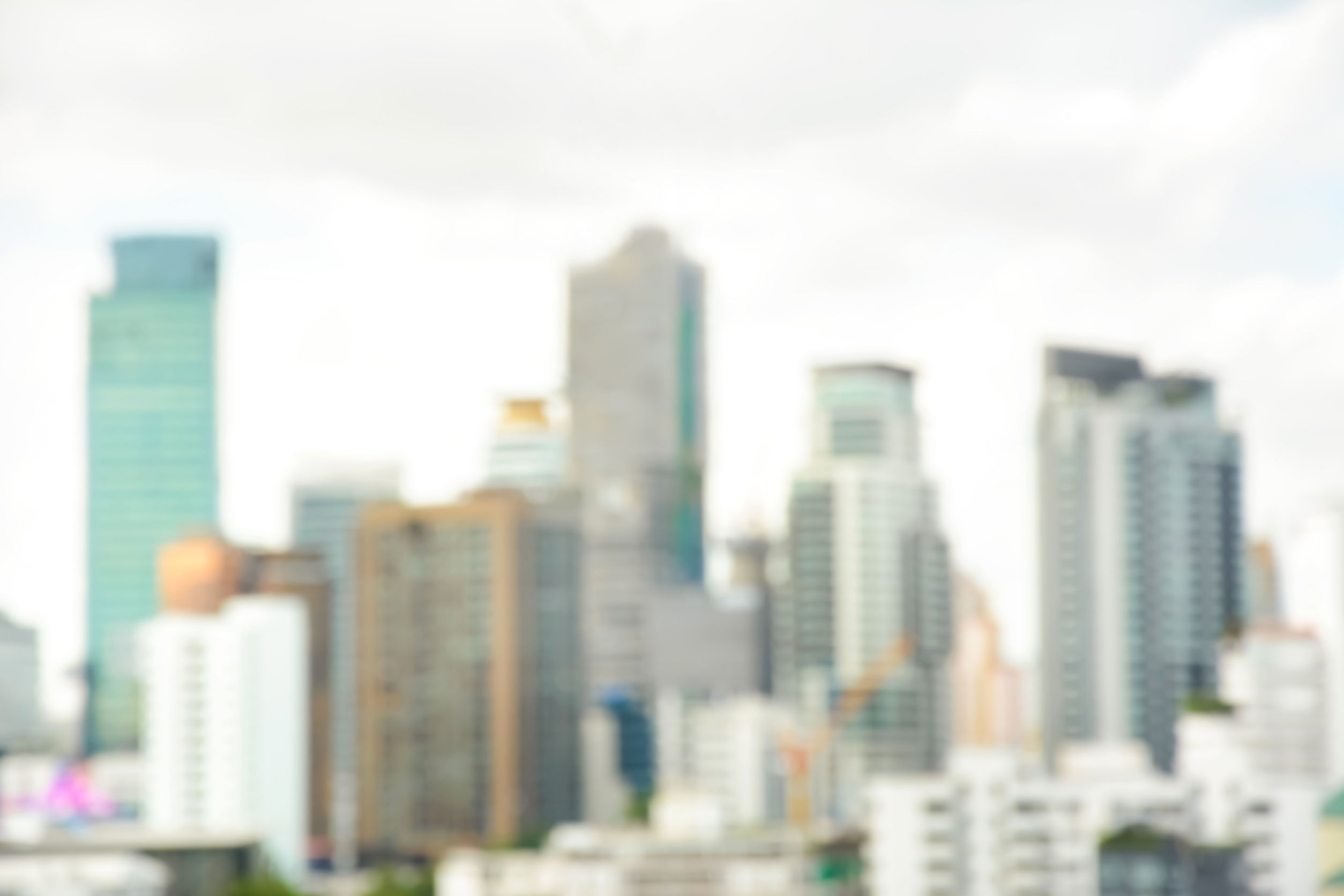 THANKS FOR JOINING!
DON’T FORGET WE OFFER FREE MEDICARE EDUCATION SEMINARS.
Contact lindsey@amsplans.com for more info.
NEXT MONTH’S TOPIC
Living Benefits: a New Wave of Insurance
PRESENTED BY
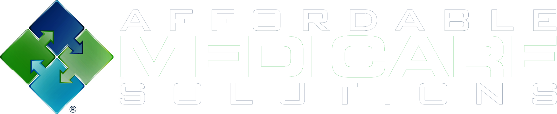